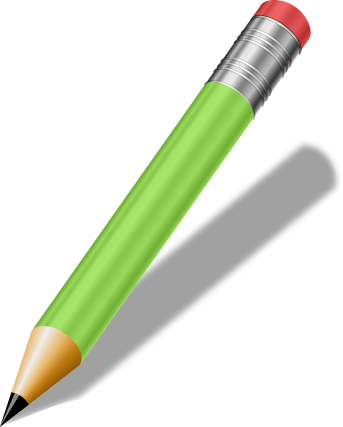 CALCUL
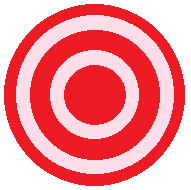 STRATÉGIQUE
Surcompter pour compter 
plus vite.
4 +
6 +
7 +
4 +
9 +
8 +
+ 6
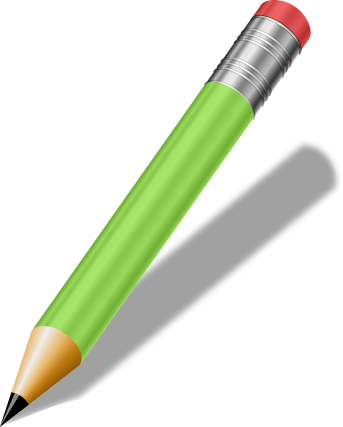 CALCUL
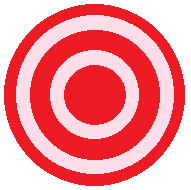 STRATÉGIQUE
C’est fini.
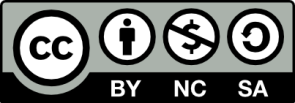 http://lewebpedagogique.com/strategiescalcul/